Mobile Applications
Lecture 22:   CSE 490c
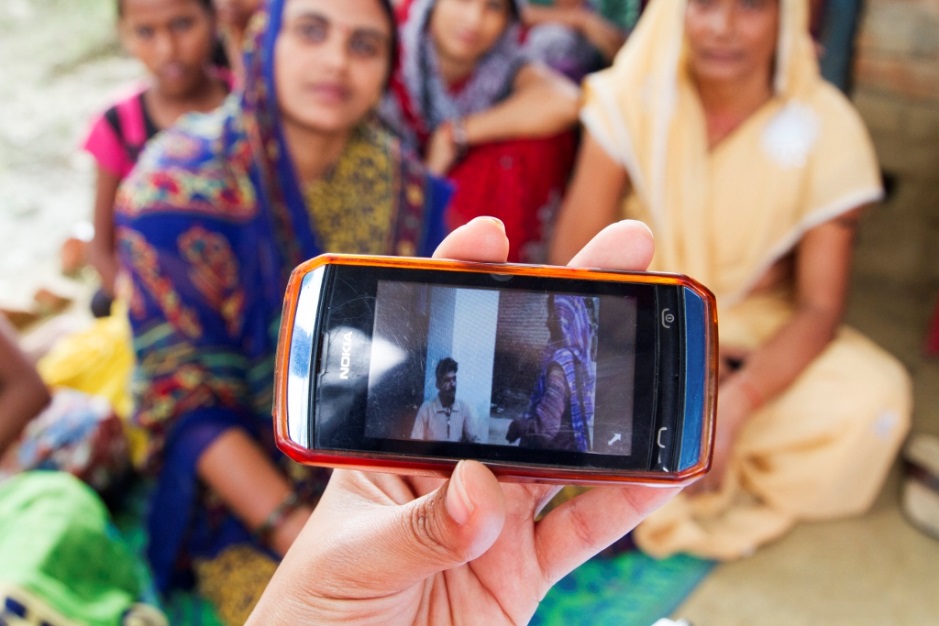 11/16/2018
University of Washington, Autumn 2018
1
Announcement
Office hours for PA 3
Clarice Larson,  CSE 332
Friday (aka Today),  3:30 – 4:00 pm
Monday,  3:30-4:30 pm
11/16/2018
University of Washington, Autumn 2018
2
Topics
Diagnostics
Mobile Videos
11/16/2018
University of Washington, Autumn 2018
3
Diagnostics
Issues
Cost of test
Precision of test
Accuracy of test
Error profile
Action on positive test
Action on negative test
Goals
Individual treatment
Public health goals
Positive Test
Negative Test
True Positive
False Negative
Have disease
False Positive
True Negative
Don’t have disease
11/16/2018
University of Washington, Autumn 2018
4
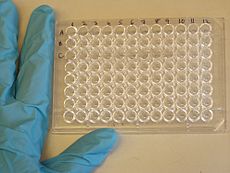 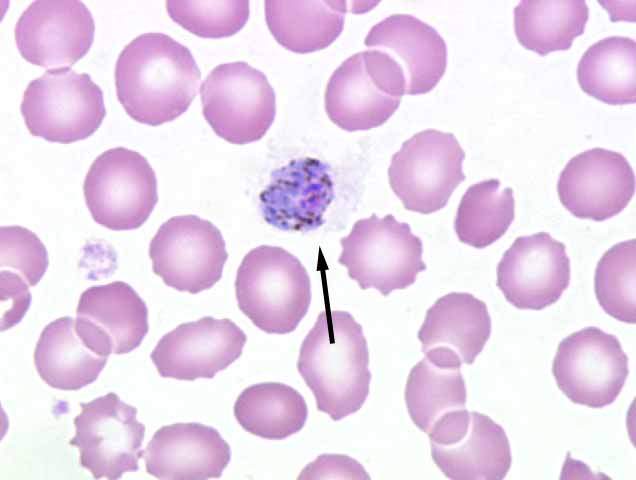 Lab Diagnostics
Highly accurate tests
E.g., Enzyme-linked immunosorbent assay (ELISA)
Microscopy
Requires infrastructure, trained staff, equipment
Issues
Costs
Transport of samples
Delays in processing or notification
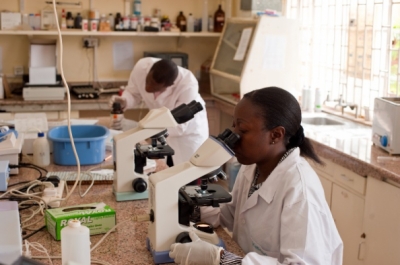 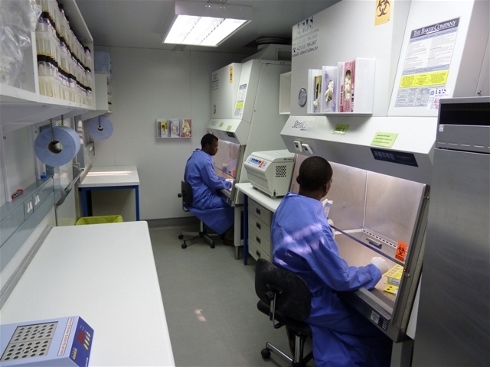 11/16/2018
University of Washington, Autumn 2018
5
Lab Information System
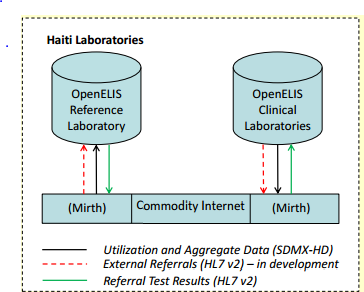 Internal lab management
Tracking of samples and tests
Interoperability with medical records
Notifications
Probably not much difference between developed and developing world
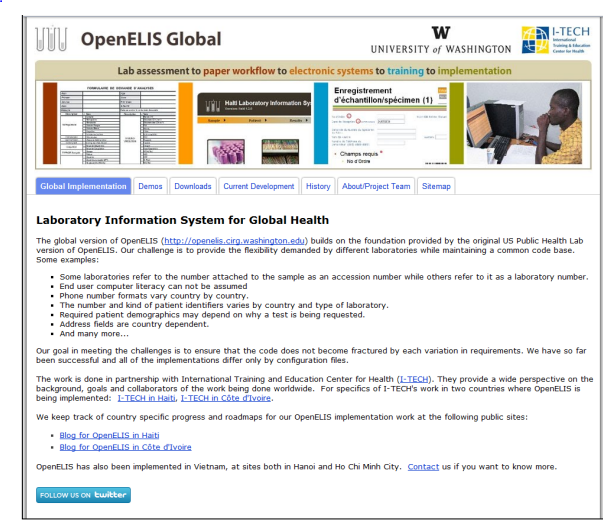 11/16/2018
University of Washington, Autumn 2018
6
Rapid Diagnostic Tests
Point of Care Tests
Deliver results without sending test to lab
Fast turn around 
Limited test preparation
Lateral flow immunochromatographic assays
Large number of tests available
Blood,  Urine
HIV, Malaria, Syphilis
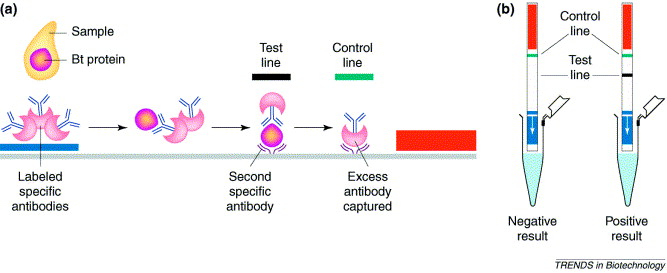 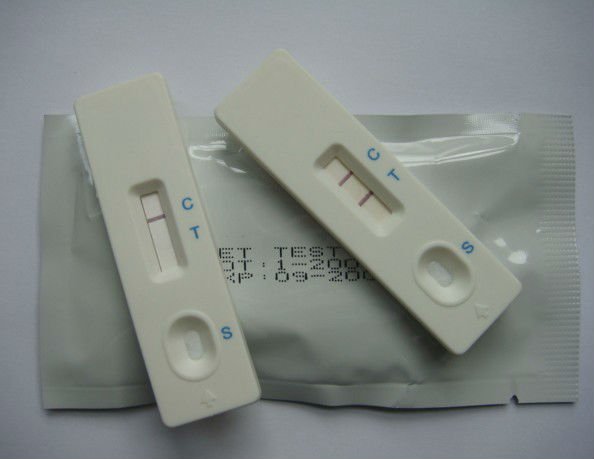 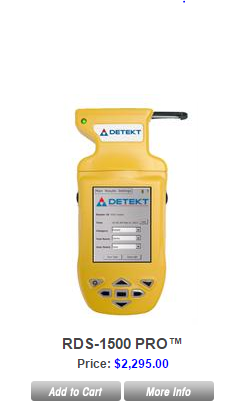 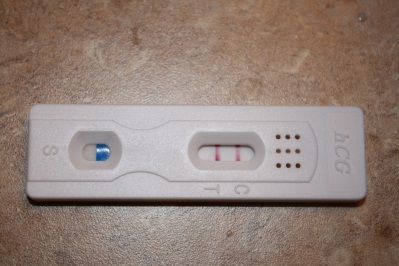 11/16/2018
University of Washington, Autumn 2018
7
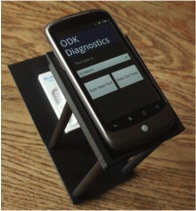 ODK Diagnostics
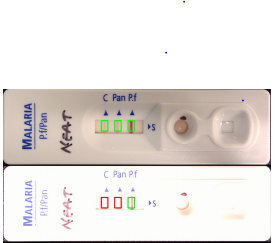 Image analysis on SmartPhone to read RDT
Computation done locally
Template to adapt to multiple tests
Use cases
Enable lesser trained health workers to conduct tests
Support tests which are not frequently used
Supervision
Quality control
Field trials
Zimbabwe
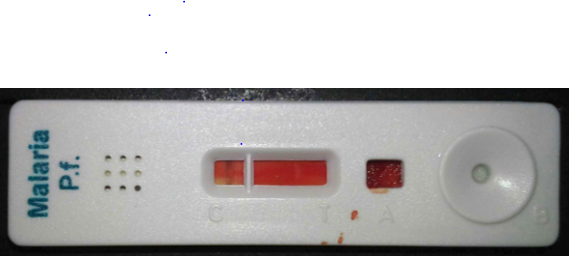 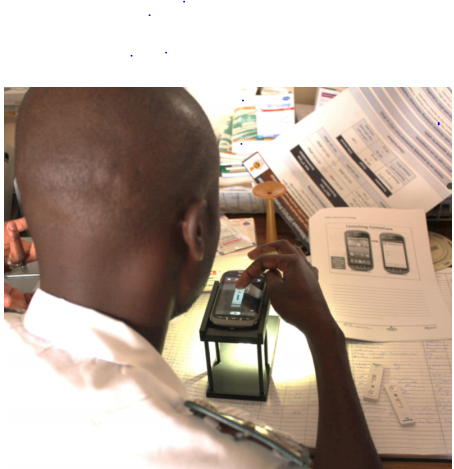 11/16/2018
University of Washington, Autumn 2018
8
Hijack
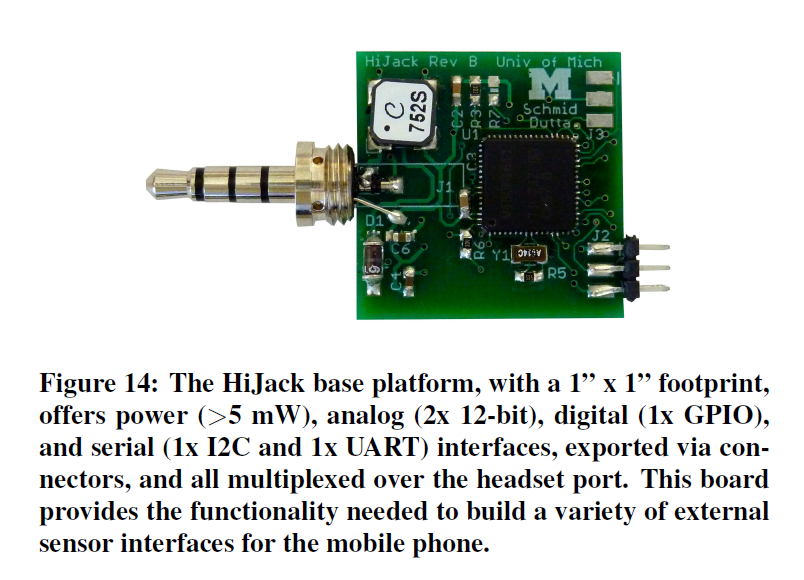 Sensor interface through audio jack
EKG Interface
Soil temperature monitor
UBC Pulse Oximeter for iPhone
HIV Diagnostic
11/16/2018
University of Washington, Autumn 2018
9
Smartphone for point of care diagnosis
Press attention on HIV/Syphilis diagnosis by Columbia University
Laboratory quality immunoassay
Ultra low power
Power from cell phone 
iPhone = Battery
Signal processing on cell phone to generate results
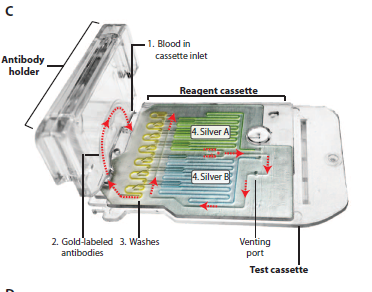 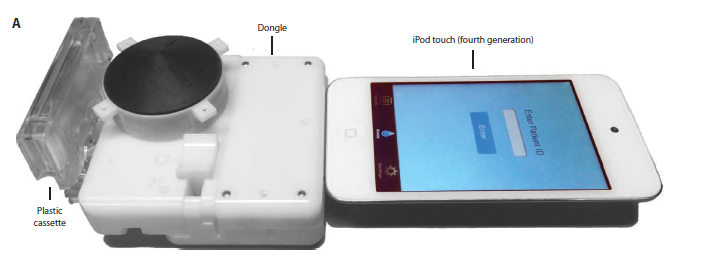 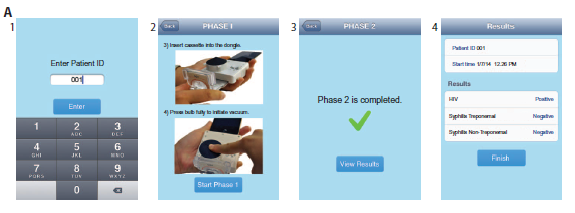 11/16/2018
University of Washington, Autumn 2018
10
Cell Scope
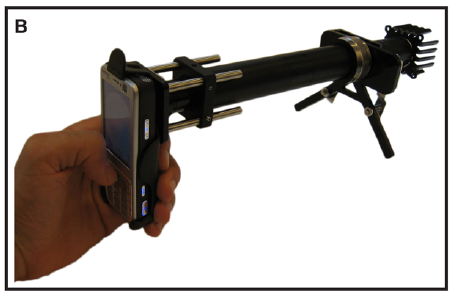 UC Berkeley project
Dan Fletcher,  Bioengineering
Build a cheaper microscope for diagnostics
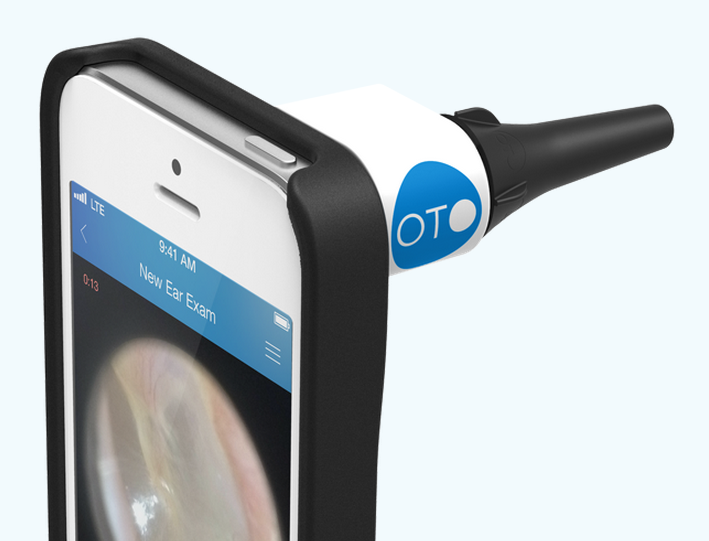 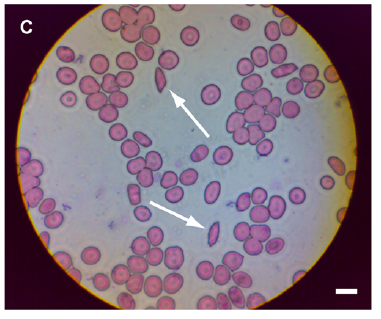 11/16/2018
University of Washington, Autumn 2018
11
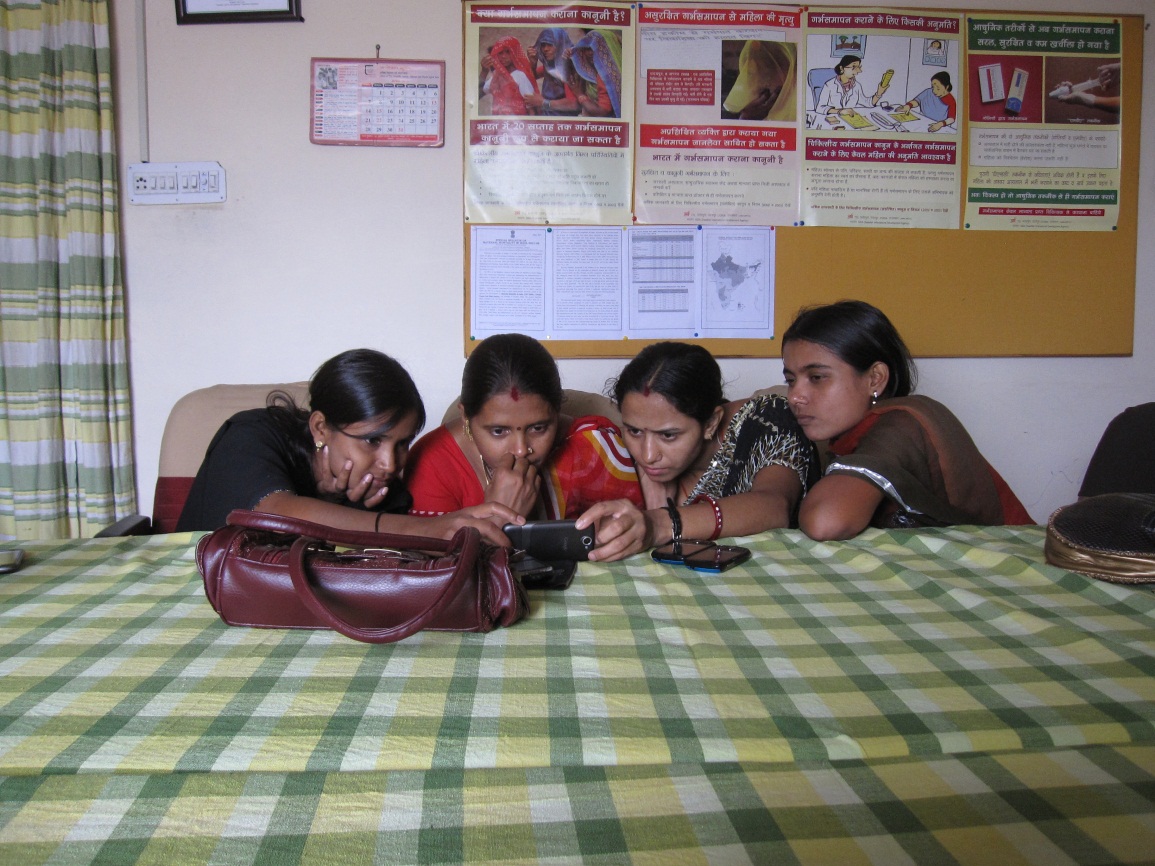 Mobile video for patient education: The midwives’ perspective
11/16/2018
University of Washington, Autumn 2018
12
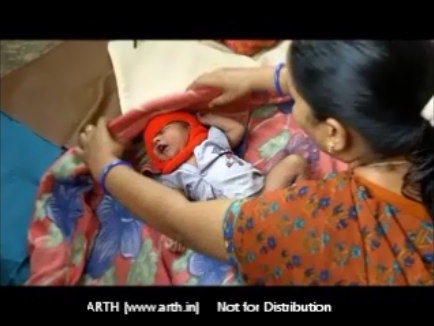 Overview
Study of Nurse Midwife reaction to using mobile videos to support patient education
Based on a one year project conducted in Udaipur, India
Key contribution
Focus on the acceptability of a mobile device to help a midwife’s work
11/16/2018
University of Washington, Autumn 2018
13
Sustainability
Technical feasibility: the device must work reliably in the field. 
Usability: the target users must be able to operate the device. 
Acceptability: the users must be willing to use the device in the course of their work.
Maintainability: it must be possible to keep the devices running at low cost.
Affordability: the total cost of the system must be low enough that the health system can pay for it and sees commensurate value.
11/16/2018
University of Washington, Autumn 2018
14
Acceptability
In order for a technology to be adopted, it must provide perceived value to those that are expected to use it
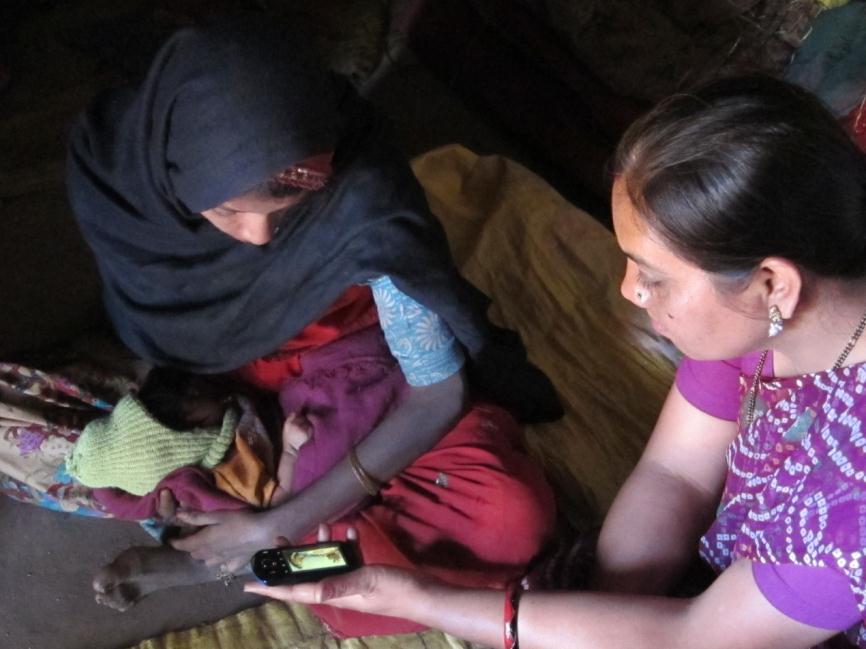 11/16/2018
University of Washington, Autumn 2018
15
ARTH, Udaipur India
Action Research and Training for Health
Two maternal health clinics for a population of 64,000
Clinic and outreach services by two doctors and eight nurse midwives
Post Natal Care (PNC) visits using ARTH protocol
Two visits
In clinic or home
11/16/2018
University of Washington, Autumn 2018
16
Mobile Midwife Platform
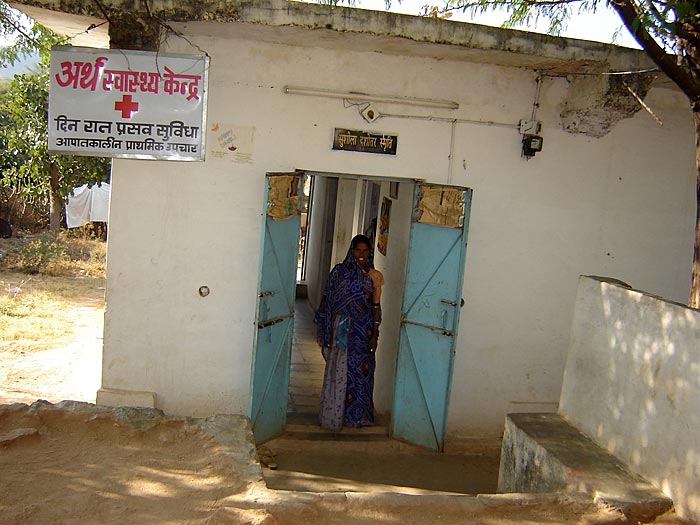 Mobile data collection to support PNC visits
Data collection
Protocol support
Open Data Kit application
Android phones deployed with nurse midwives
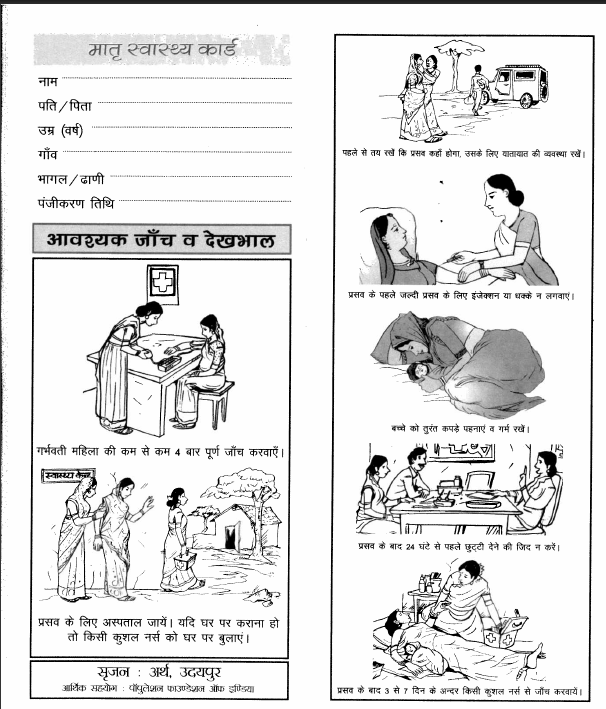 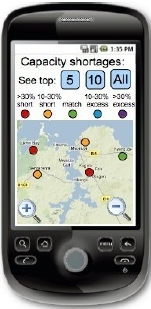 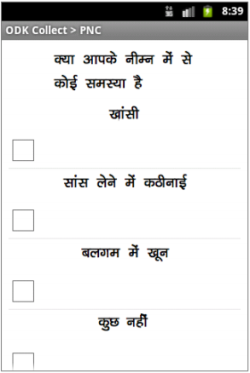 11/16/2018
University of Washington, Autumn 2018
17
Health videos
Three videos created
Maternal nutrition
Breast feeding
Thermal care
Videos shown during PNC
Launched from ODK form at specific points in visit
Nurse midwives were already expected to address these topics
11/16/2018
University of Washington, Autumn 2018
18
Mobile device use
One year pilot for data collection and visit support
Nurse midwives had difficulty with data collection and continued to use paper forms
Device logging showed that the videos were shown regularly
Midwives identified video the most successful component of the project
11/16/2018
University of Washington, Autumn 2018
19
Study methodology for evaluating video
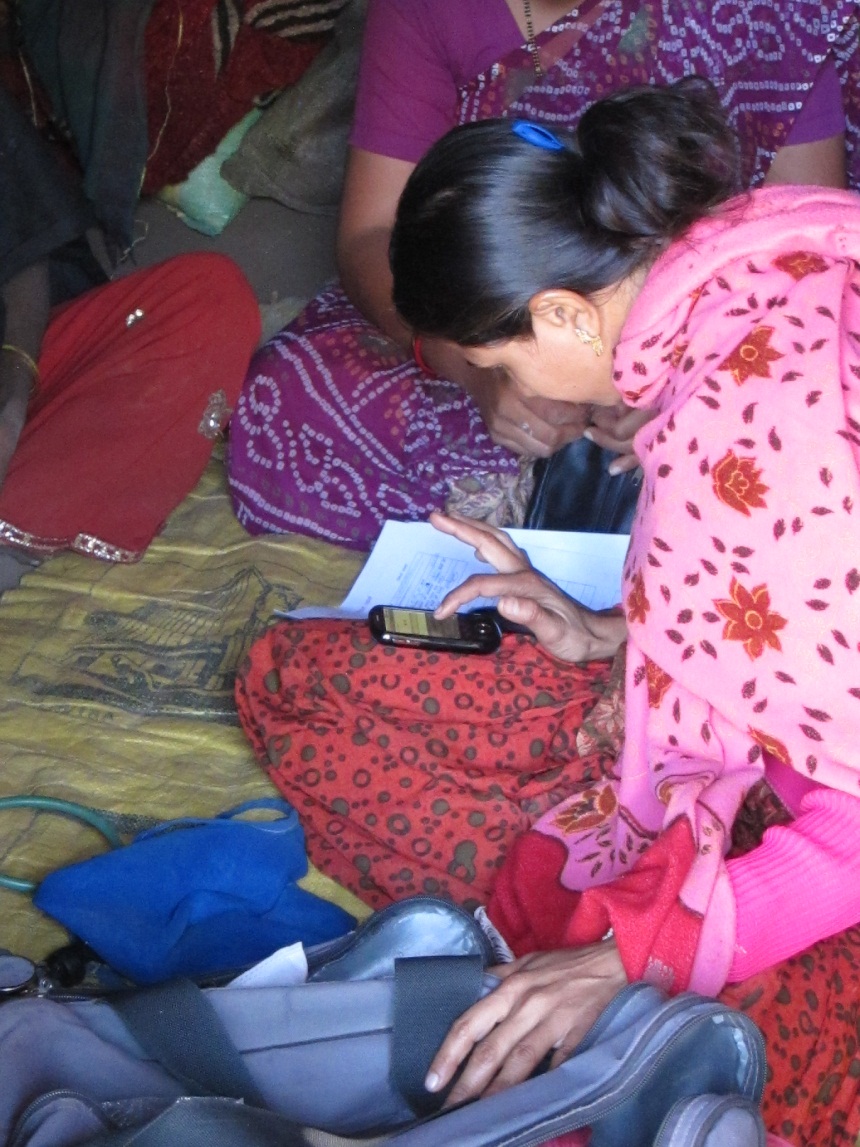 Ethnographic observations of  22 PNC visits
Semi-structured interviews with the 8 nurse midwives
Iterative coding scheme of qualitative data using Atlas.ti
Triangulation with quantitative data from deployment
11/16/2018
University of Washington, Autumn 2018
20
Summary of results
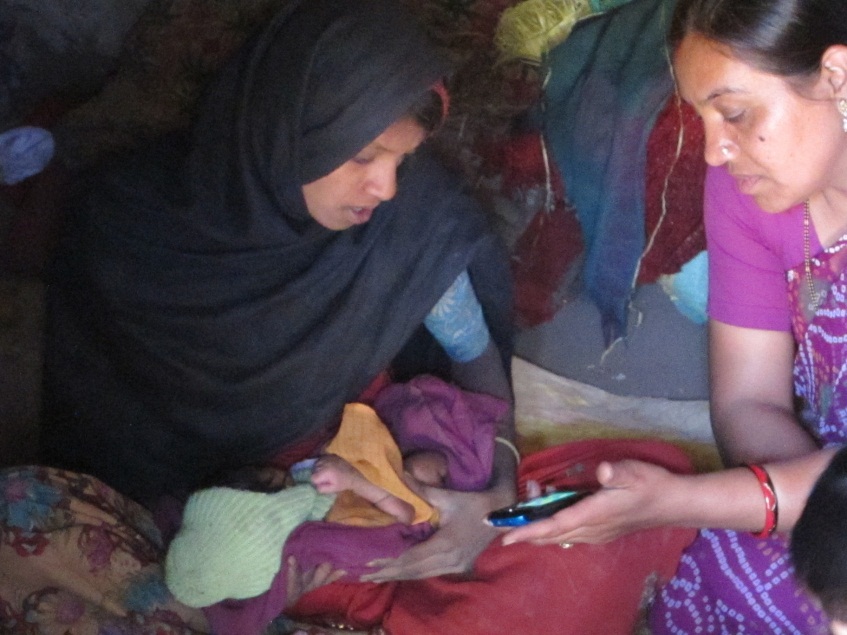 The use of video is feasible in PNC visits 
The PNC environment is complicated 
Patient education occurs throughout visits with various levels of effort
Multiple settings and participants
Authority and trust
Nurses viewed video as being authoritative and enhancing their communication
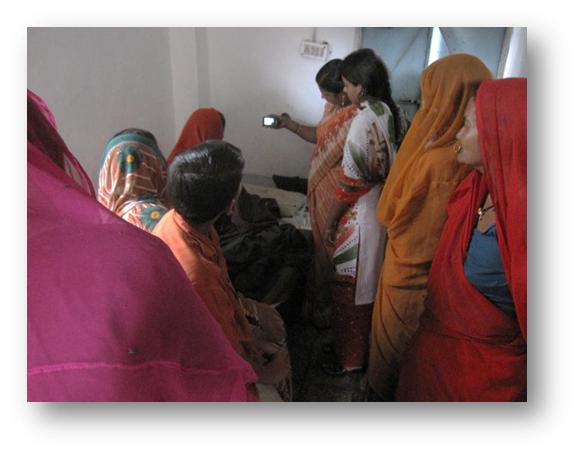 11/16/2018
University of Washington, Autumn 2018
21
Feasibility
Video used consistently on PNC visits
Midwives reported a favorable reaction and identified this as the best feature of the mobile device
Minor difficulties in using videos in the mobile app
“The video that we show is very good – it becomes very easy for the people to understand.  There is a big difference between telling something and showing it.  On watching the video people understand that yes, this is how it is to be done.”
11/16/2018
University of Washington, Autumn 2018
22
Complexity
Multiple people might be present for home and clinic PNCs
Process of doing an examination did not fully align with the protocol on the device
Introduction of videos made educational component more explicit
“When we do PNC before, only the patient and I are present . . . Now I am showing the video, now others too come on hearing the sound from the video, so they too remember that yes, we have to do this, so more people come inside, we tell the patient, and everyone hears.”
11/16/2018
University of Washington, Autumn 2018
23
Multitasking
Nurses used time while video played for other activities
Multiple ways of showing the video
Video was rarely stopped for discussion
Time for playing the video was an issue
“[The good thing about the video] is that the video explains how to feed the baby and gives advice, so we don’t have to talk much.  So while they watch the video, we can continue with our work”
11/16/2018
University of Washington, Autumn 2018
24
Authority
Videos extended nurses ability to  deliver  complete messages
Some nurses felt that by featuring older nurses the videos had additional authority
No conflicts with the video messaging
“We explained that this too is showing how to feed the baby, the things that you should eat, is it necessary for you to have the tablets or not.  We are telling you through the mobile.  It is just like the nurse used to tell you.  You should take it the same way.  We show the video and they feel it is right”
11/16/2018
University of Washington, Autumn 2018
25
Trust
“What will the mother think?  She thinks the video is correct.  A movie has been made, so it is right because there is a lady in it, a patient and a nurse, so she understands. . .  She understands on seeing the patient.  If there had been only two nurses, she wouldn’t have understood”
Video considered to be trustworthy
Nurses had a theory that people understand by seeing
Advantages identified: clarity of message,  use of local language, and local participants
11/16/2018
University of Washington, Autumn 2018
26
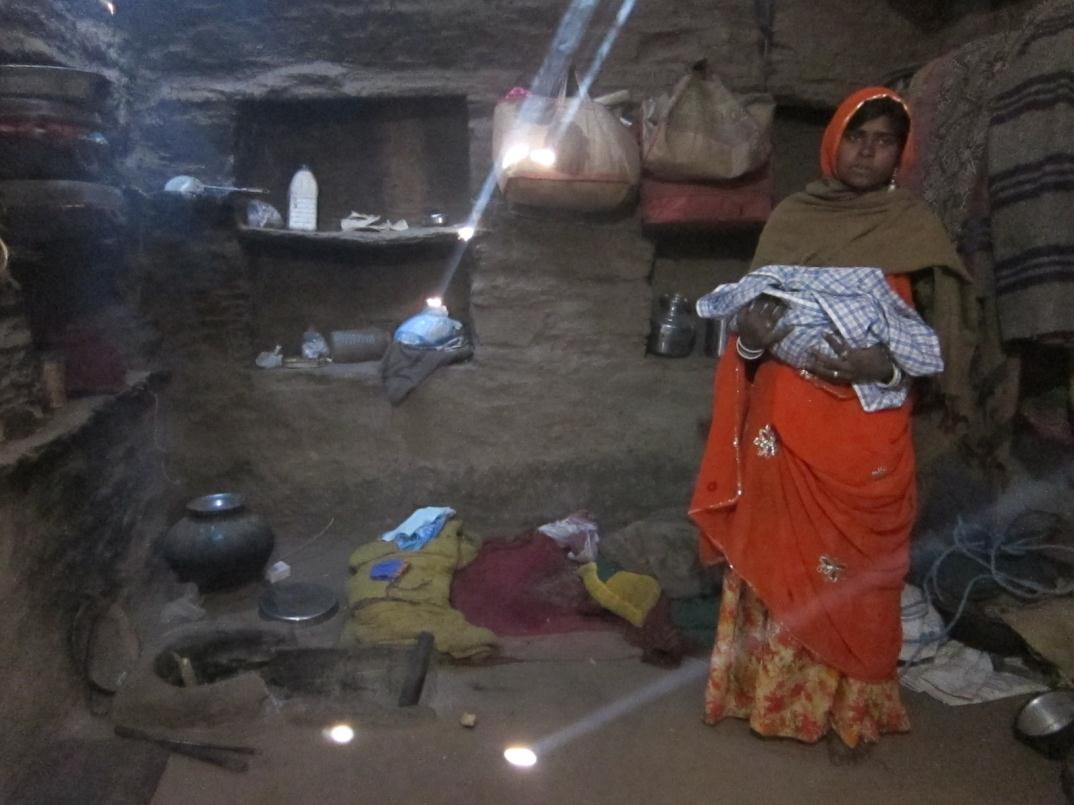 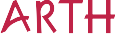 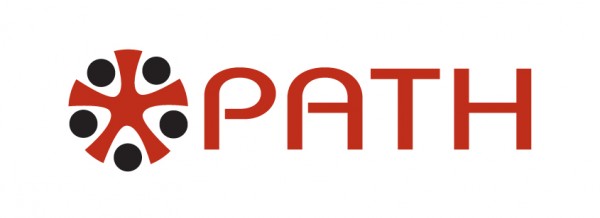 Action Research and Training for Health
11/16/2018
University of Washington, Autumn 2018
27